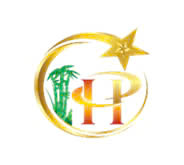 CÔNG TY TNHH SX TM & DV NHỰA HƯNG PHÁT兴发塑料生产贸易服务有限公司
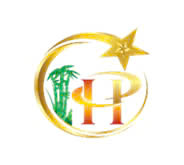 CÔNG TY TNHH SX TM & DV NHỰA HƯNG PHÁT兴发塑料生产贸易服务有限公司
KHÁI QUÁT VỀ CÔNG TY
地址: 8巷, 兴安省， 符渠县，光兴乡， 光舍村
Mã số thuế: 0901165617  cấp ngày 19/7/2024
税号：0901165617 有效期：2024/7/19
Tổng diện tích: 8000m2
总面积： 8000m2
Thành lập: Tháng 9 năm 2024 sản xuất quy mô sản xuất 400 lao động
成立：2024年9月，生产规模400员工
Hiện tại Công ty đã có 03 chuyền in, 06 chuyền phun sơn, 2 chuyền lắp ráp
现在公司已经有3个移印拉，6个喷油拉，2个组装拉
Công ty đã hoàn thiện 30 máy ép nhựa
公司已经完善30台注塑机
Mặt hàng công ty sản xuất chủ yếu: Đồ chơi
主要生产产品：玩具
Thị trường tiêu thụ chính là xuất khẩu sang Mỹ, Châu Âu
销售市场主要是美国，欧洲
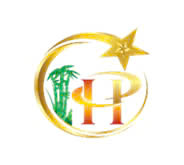 CÔNG TY TNHH SX TM & DV NHỰA HƯNG PHÁT兴发塑料生产贸易服务有限公司
MỘT SỐ HÌNH ẢNH 
GIỚI THIỆU VỀ CƠ SỞ VẬT CHẤT CỦA CÔNG TY  HIỆN TẠI
一些图片介绍公司的现状
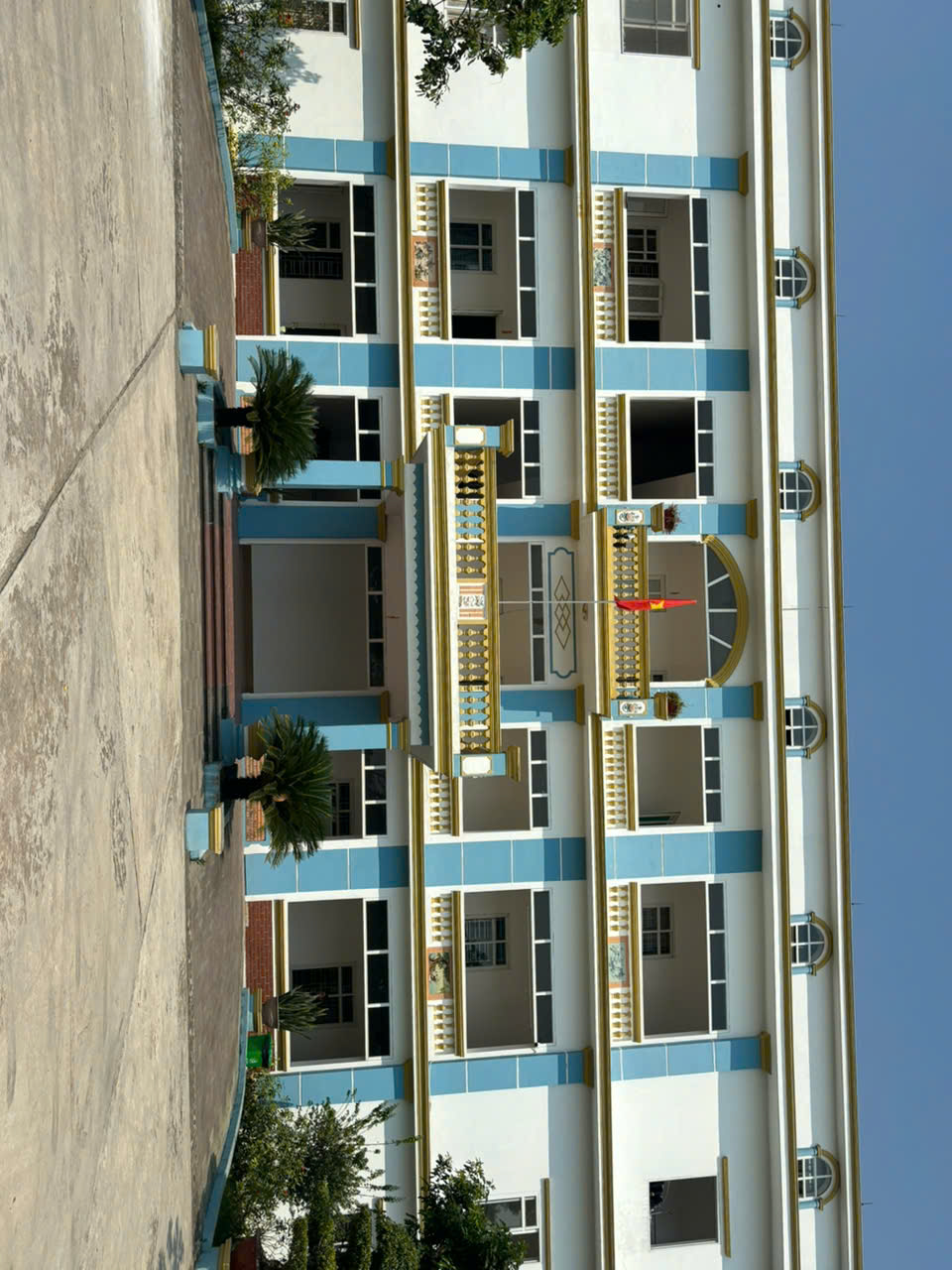 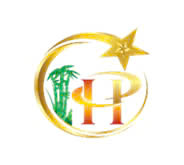 CÔNG TY TNHH SX TM & DV NHỰA HƯNG PHÁT兴发塑料生产贸易服务有限公司
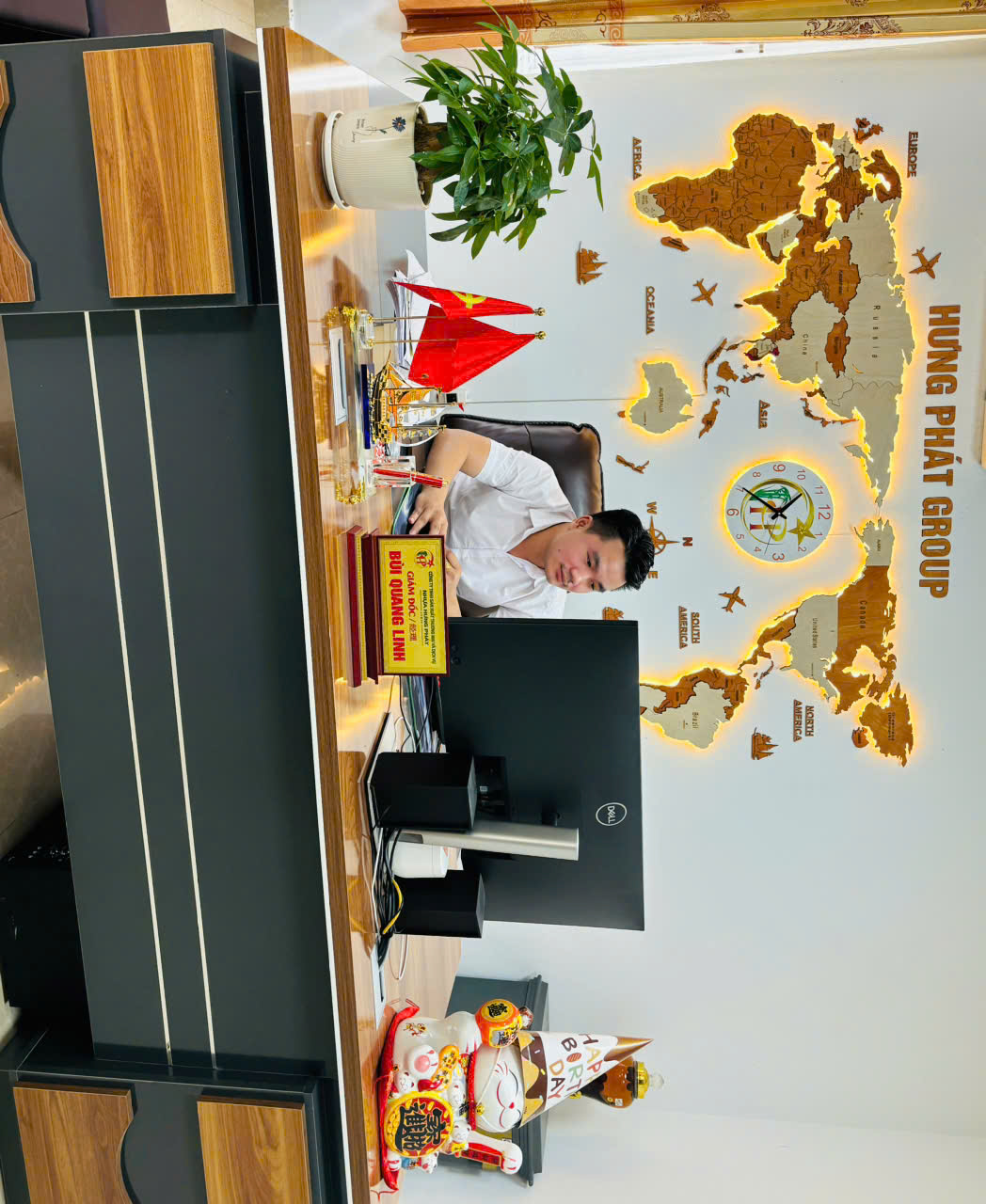 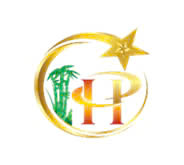 BAN LÃNH ĐẠO NHÀ MÁYGIÁM ĐỐC: BÙI QUANG LINH公司领导经理：裴光宁
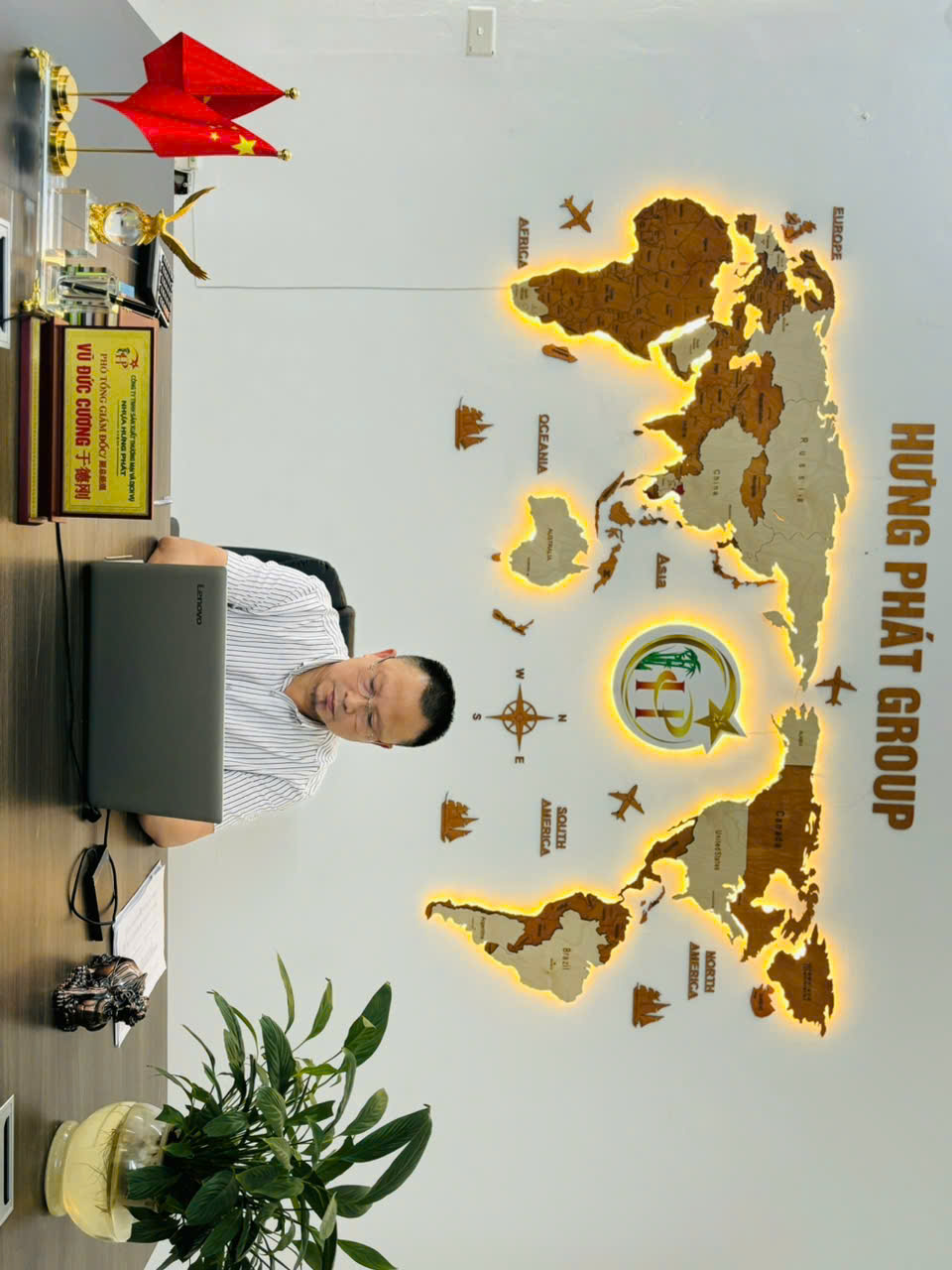 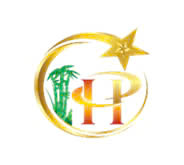 BAN LÃNH ĐẠO NHÀ MÁYPHÓ TỔNG GIÁM ĐỐC: VŨ ĐỨC CƯƠNG公司领导副总经理：于德刚
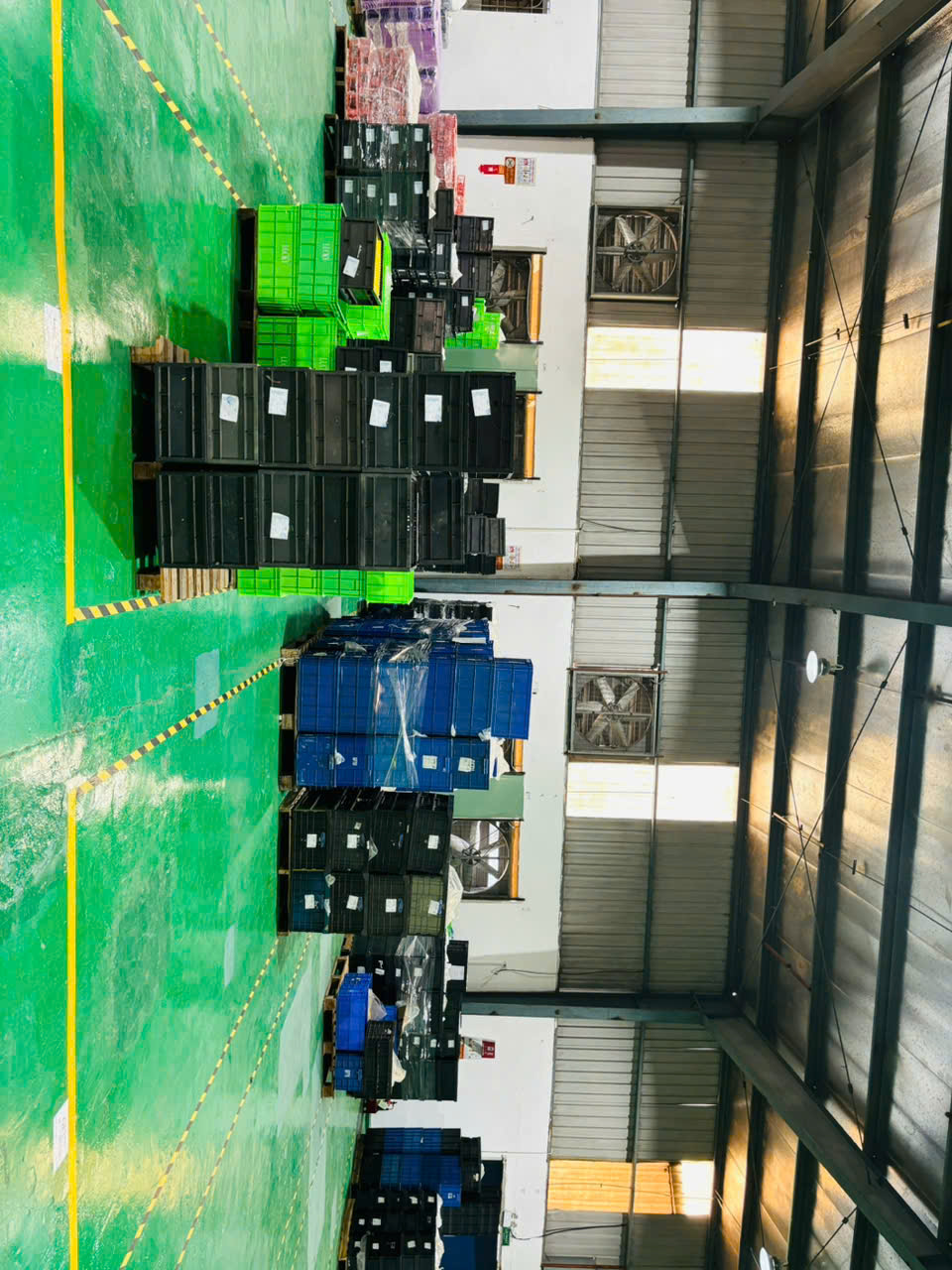 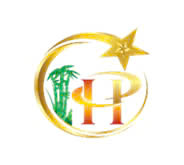 KHU VỰC NHẬP – XUẤT HÀNG HÓA仓库区域
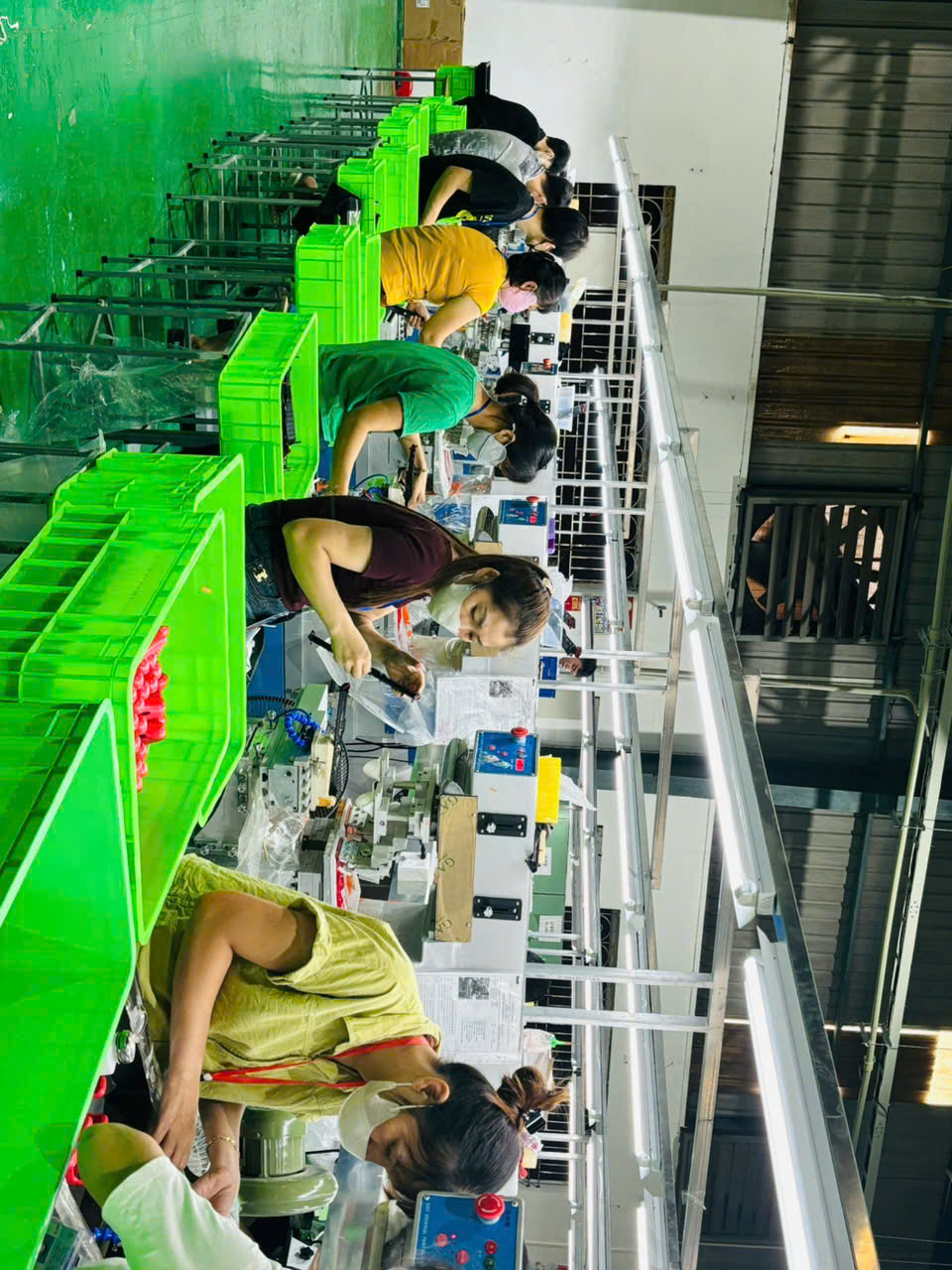 CÔNG TY LẮP ĐẶT HỆ THỐNG MÁY MÓC THIẾT BỊ  MỚI HIỆN ĐẠIMÁY IN: 45 MÁY移印机：45台
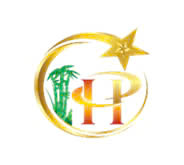 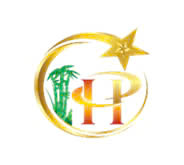 CÔNG TY LẮP ĐẶT HỆ THỐNG MÁY MÓC THIẾT BỊ  MỚI HIỆN ĐẠIHỆ THỐNG PHUN SƠN: 06 CHUYỀN喷油： 6条拉240喷油位
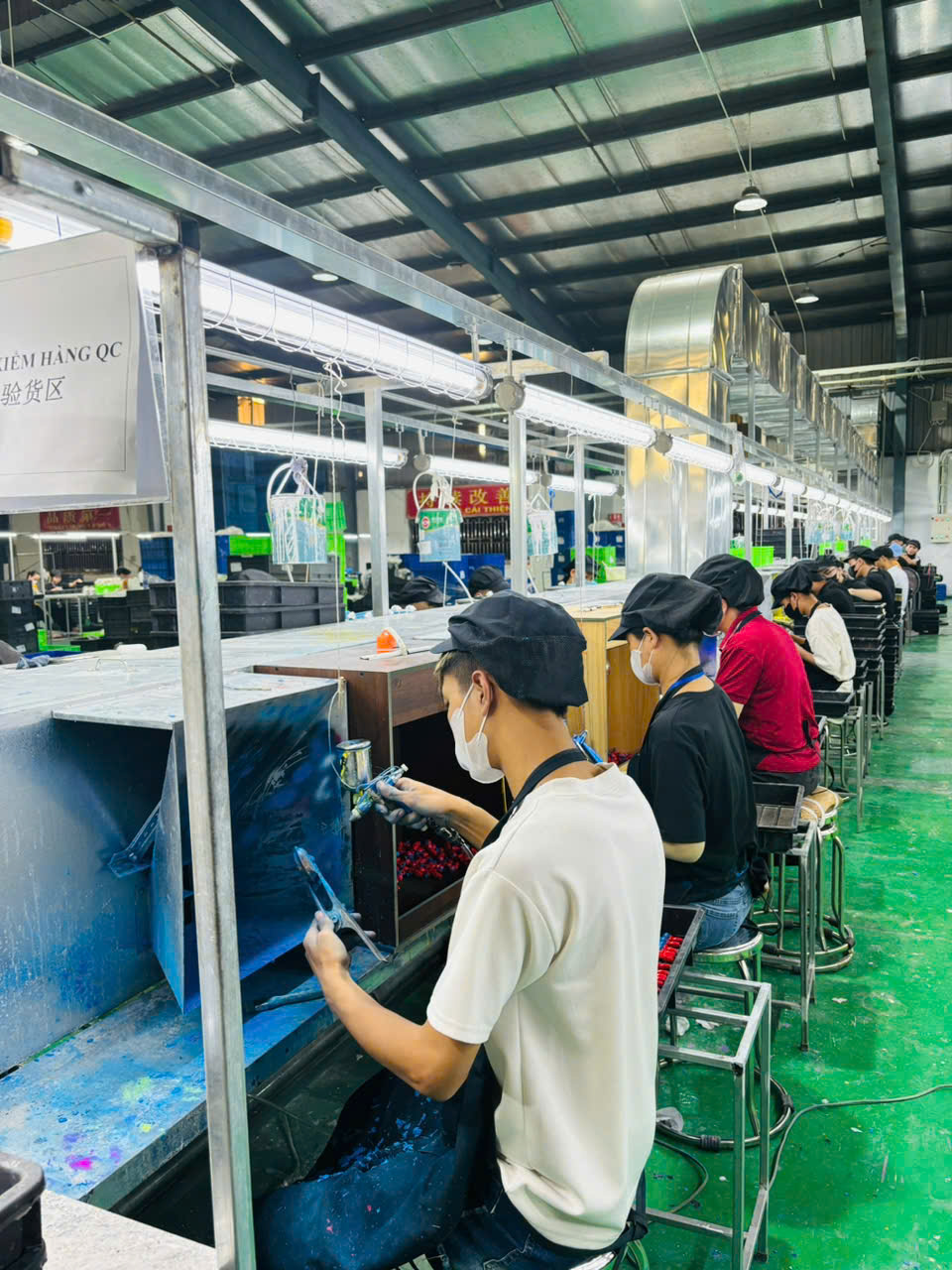 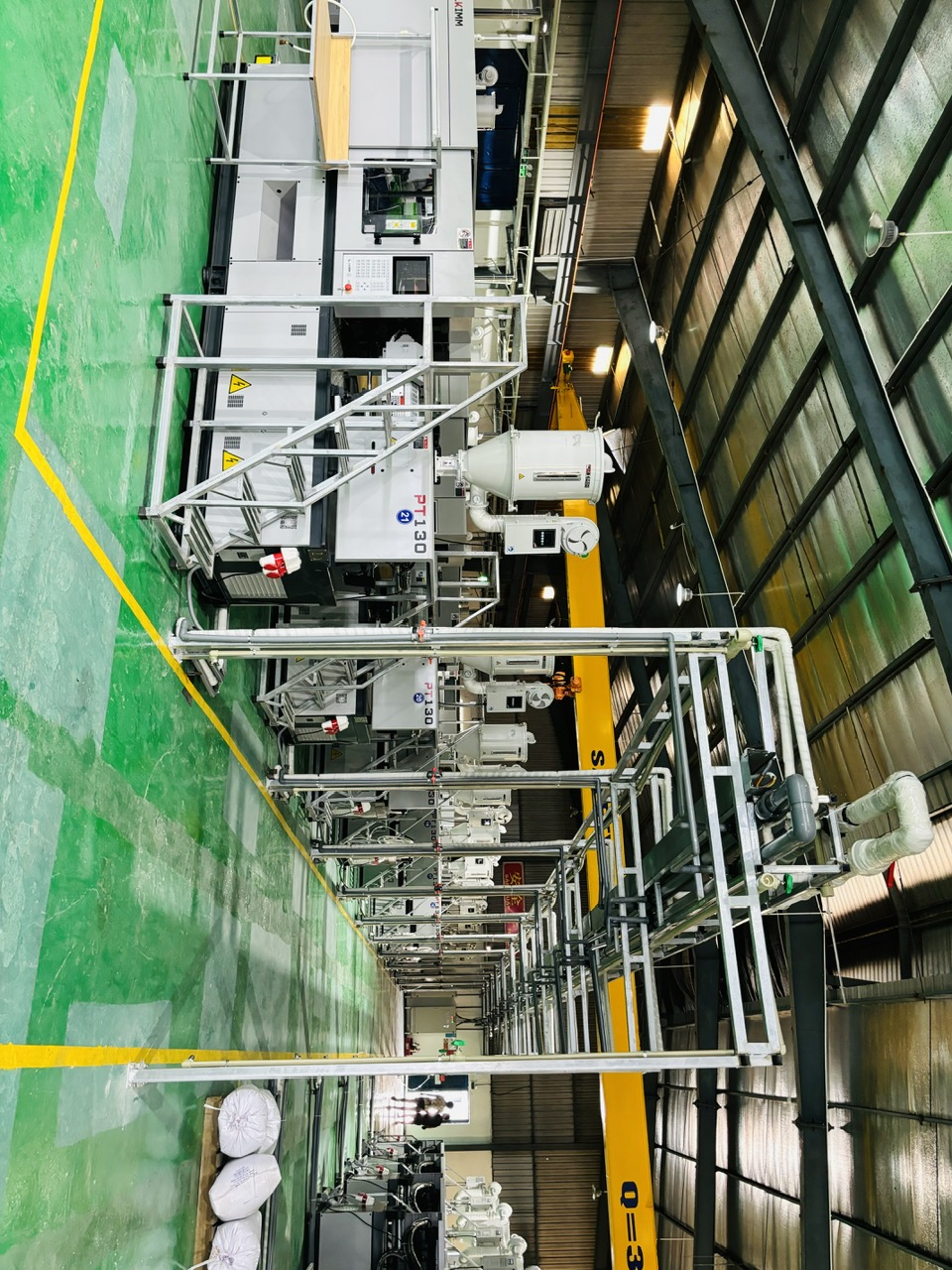 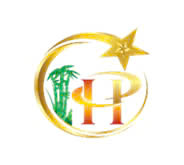 CÔNG TY LẮP ĐẶT HỆ THỐNG MÁY MÓC THIẾT BỊ  MỚI HIỆN ĐẠIDÂY CHUYỀN ÉP: 30 MÁY注塑机：30台
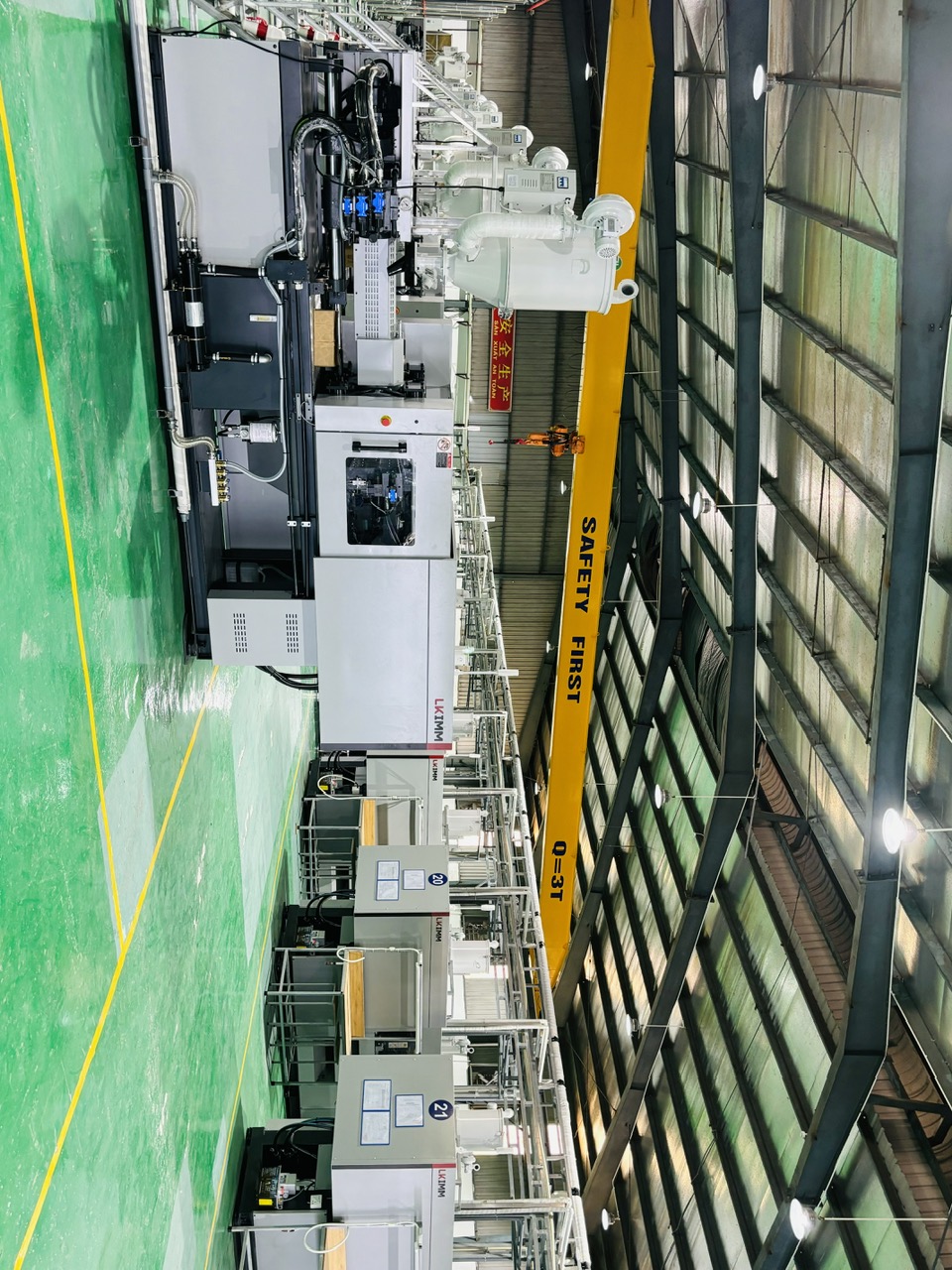 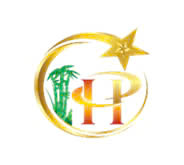 CÔNG TY LẮP ĐẶT HỆ THỐNG MÁY MÓC THIẾT BỊ  MỚI HIỆN ĐẠIDÂY CHUYỀN ÉP: 30 MÁY公司安装新的机器设备注塑机：30台
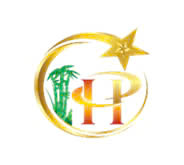 CÔNG TY LẮP ĐẶT HỆ THỐNG MÁY MÓC THIẾT BỊ  MỚI HIỆN ĐẠIKHU VỰC TRỘN LIỆU混料房-3台混料机
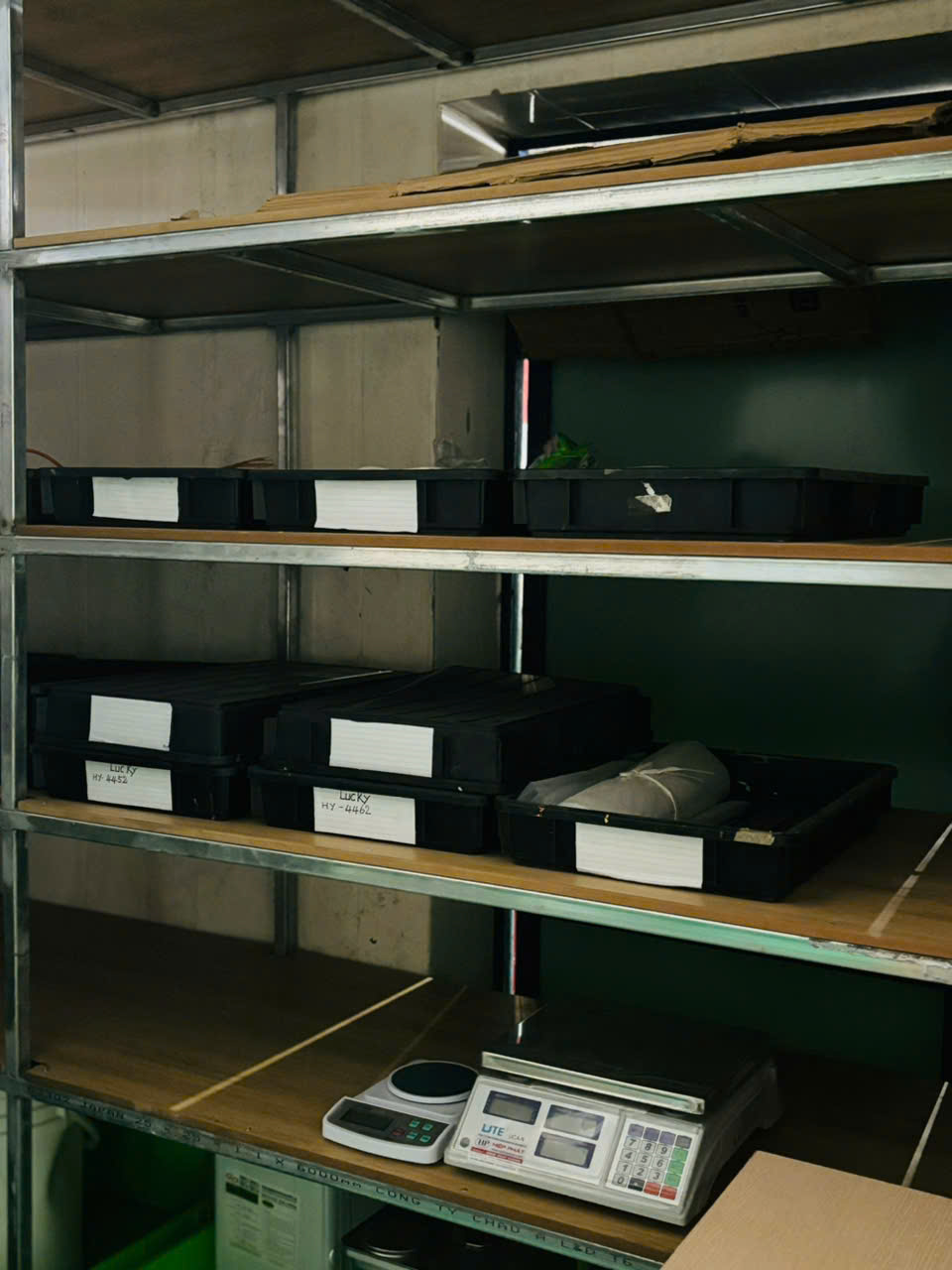 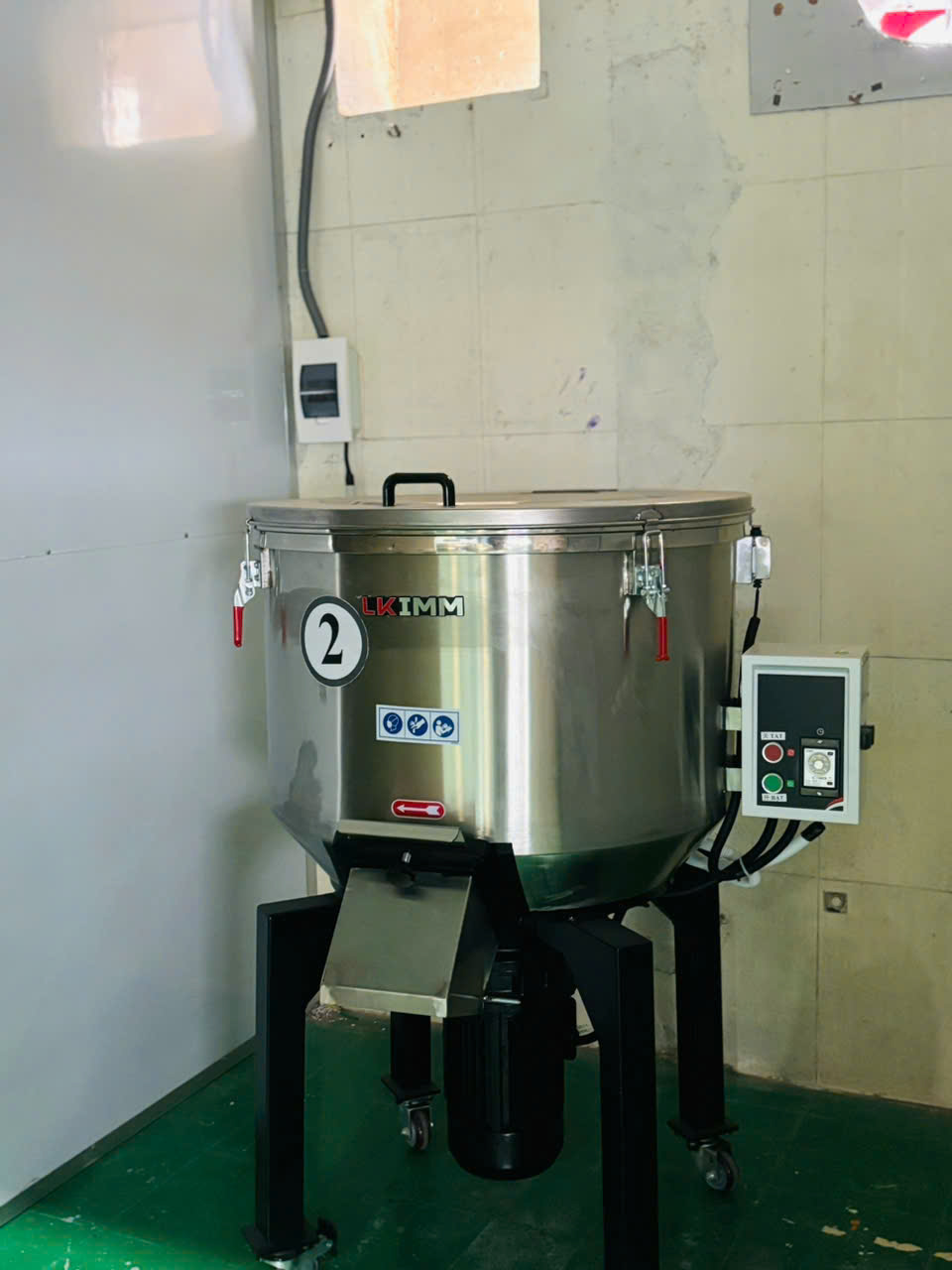 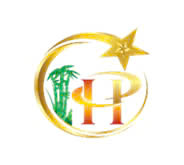 KHU VỰC SẢN XUẤT生产区域
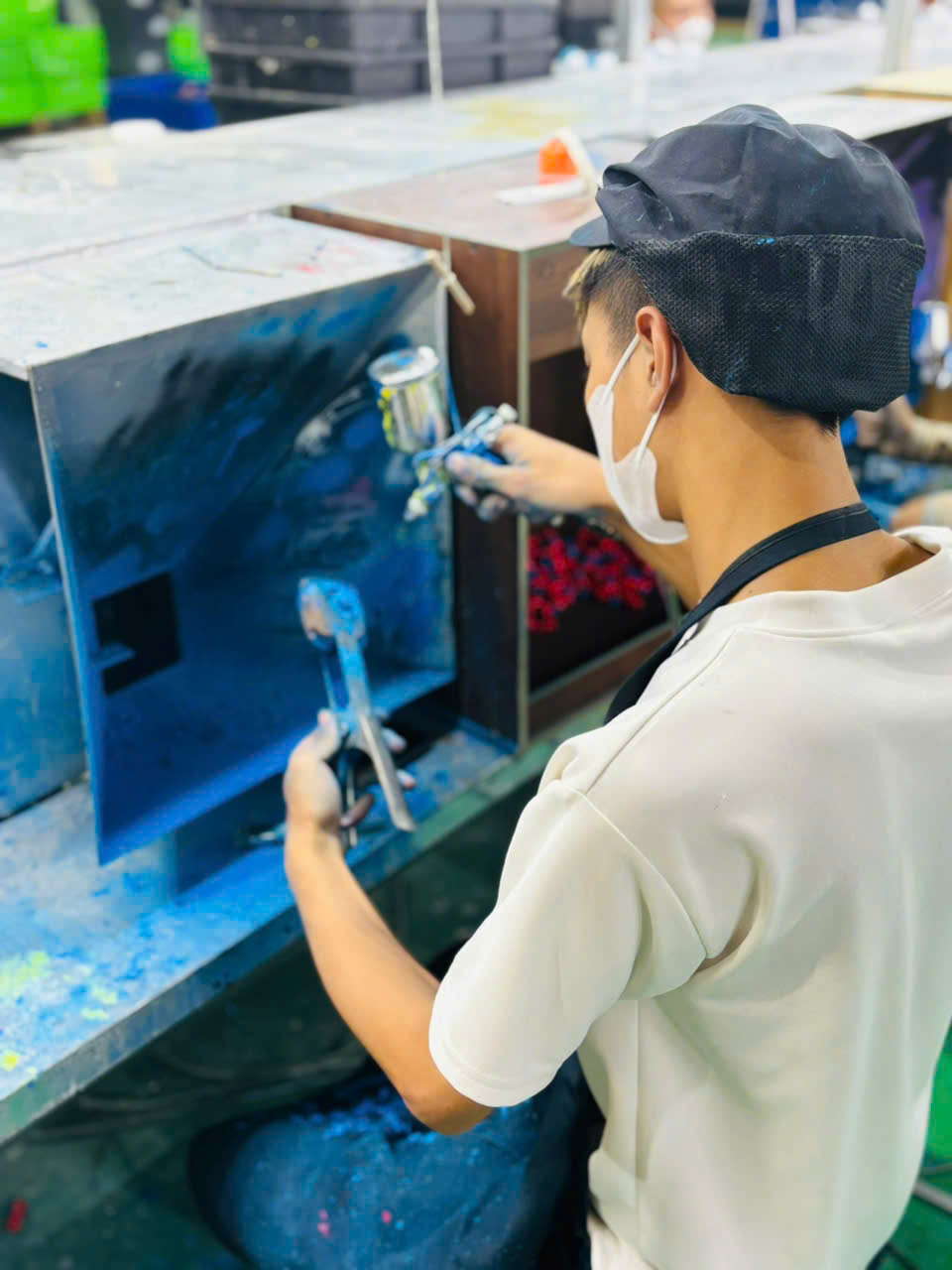 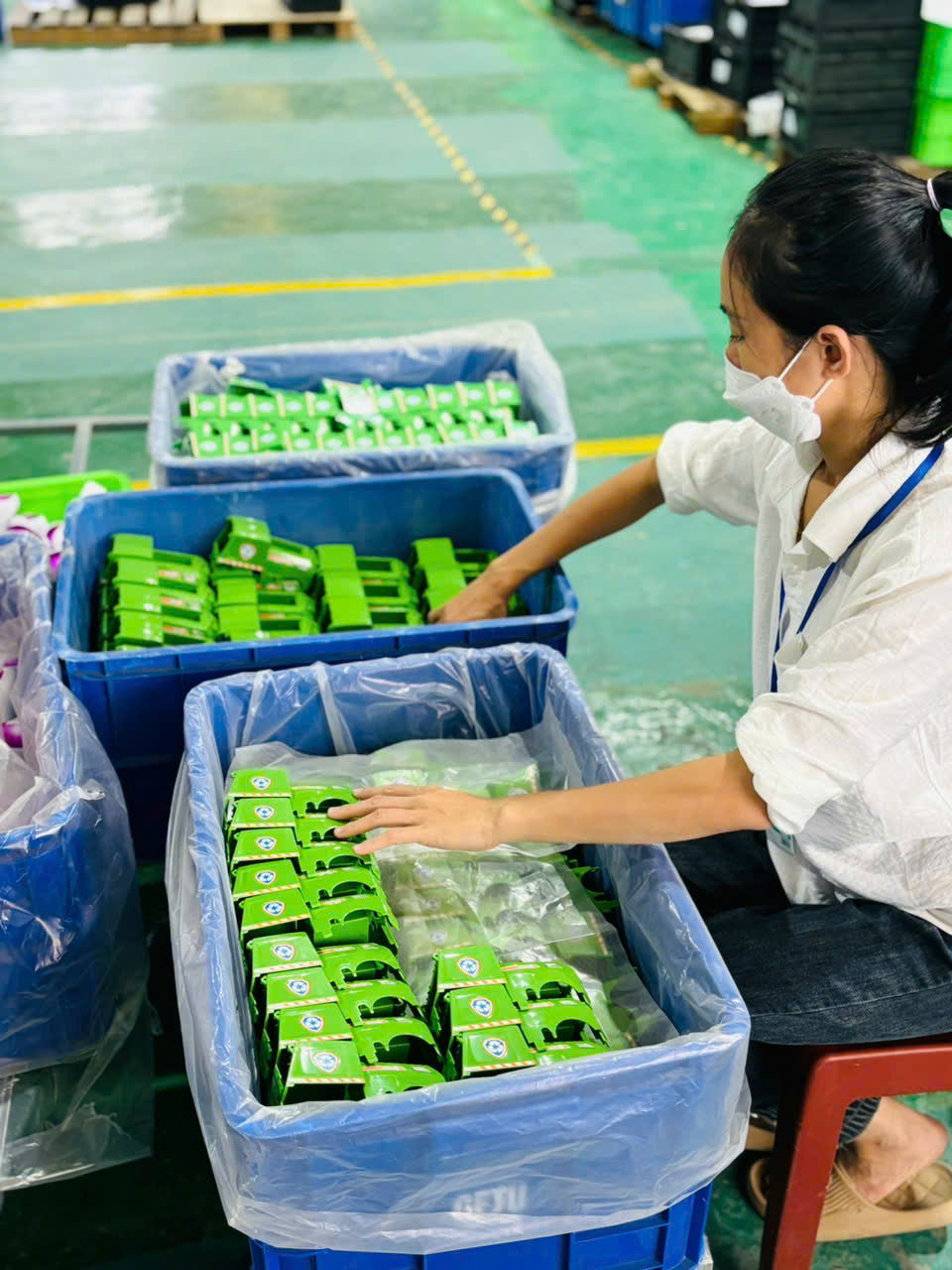 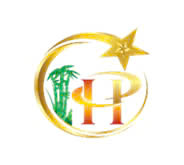 KHU VỰC KIỂM HÀNG验货区域
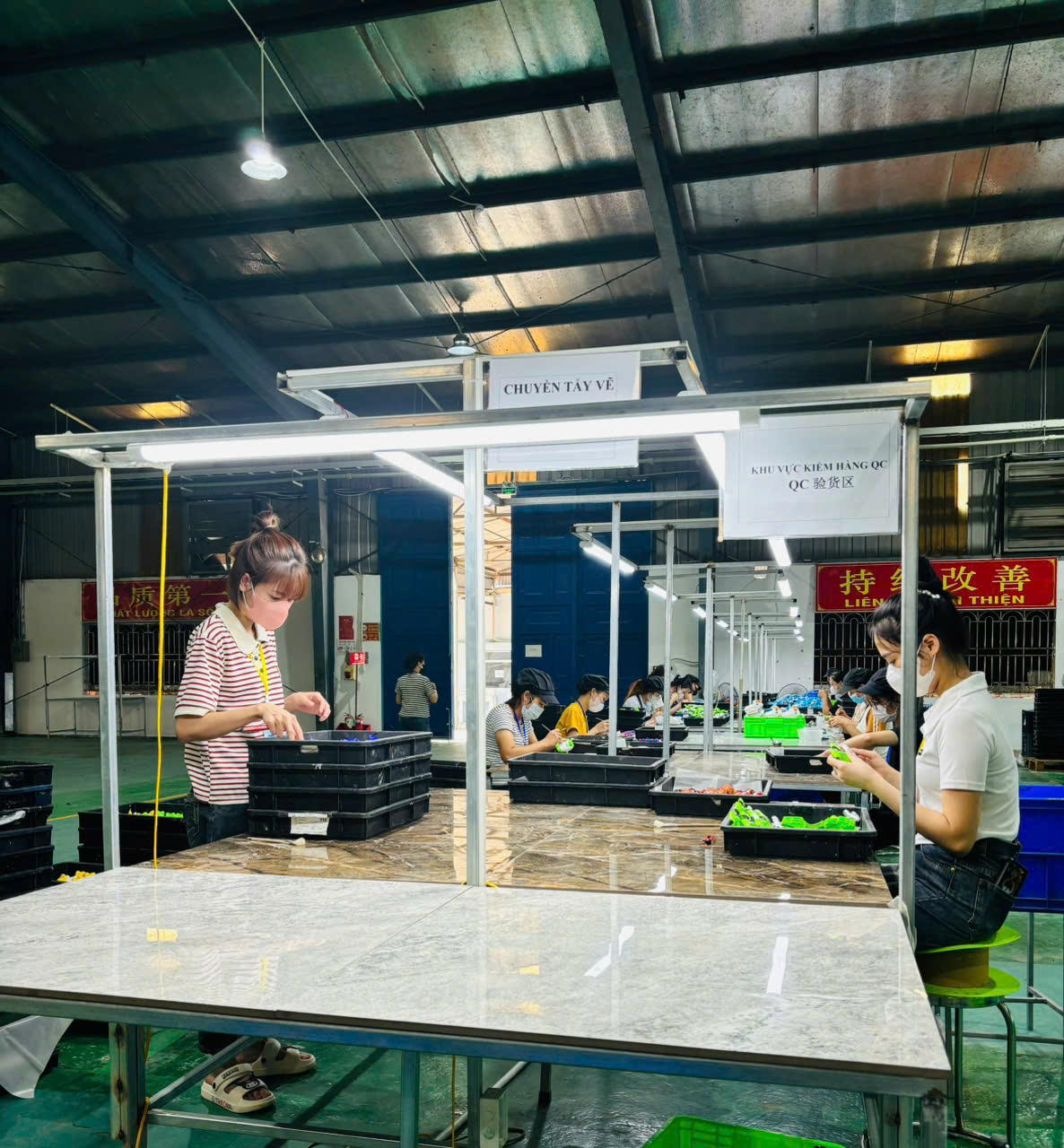 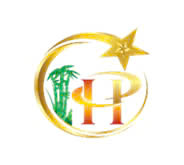 KHU VỰC KIỂM HÀNG验货区域
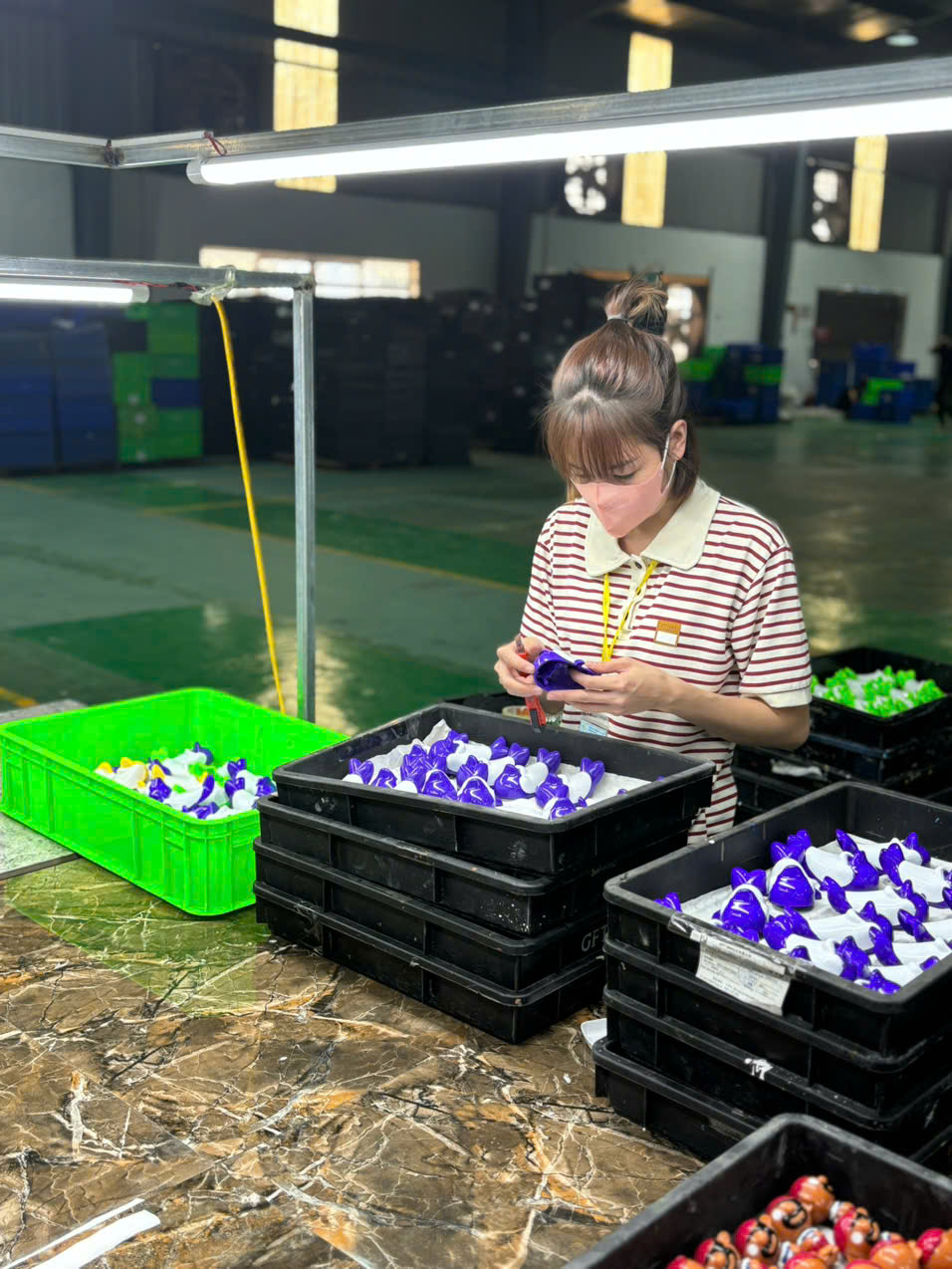 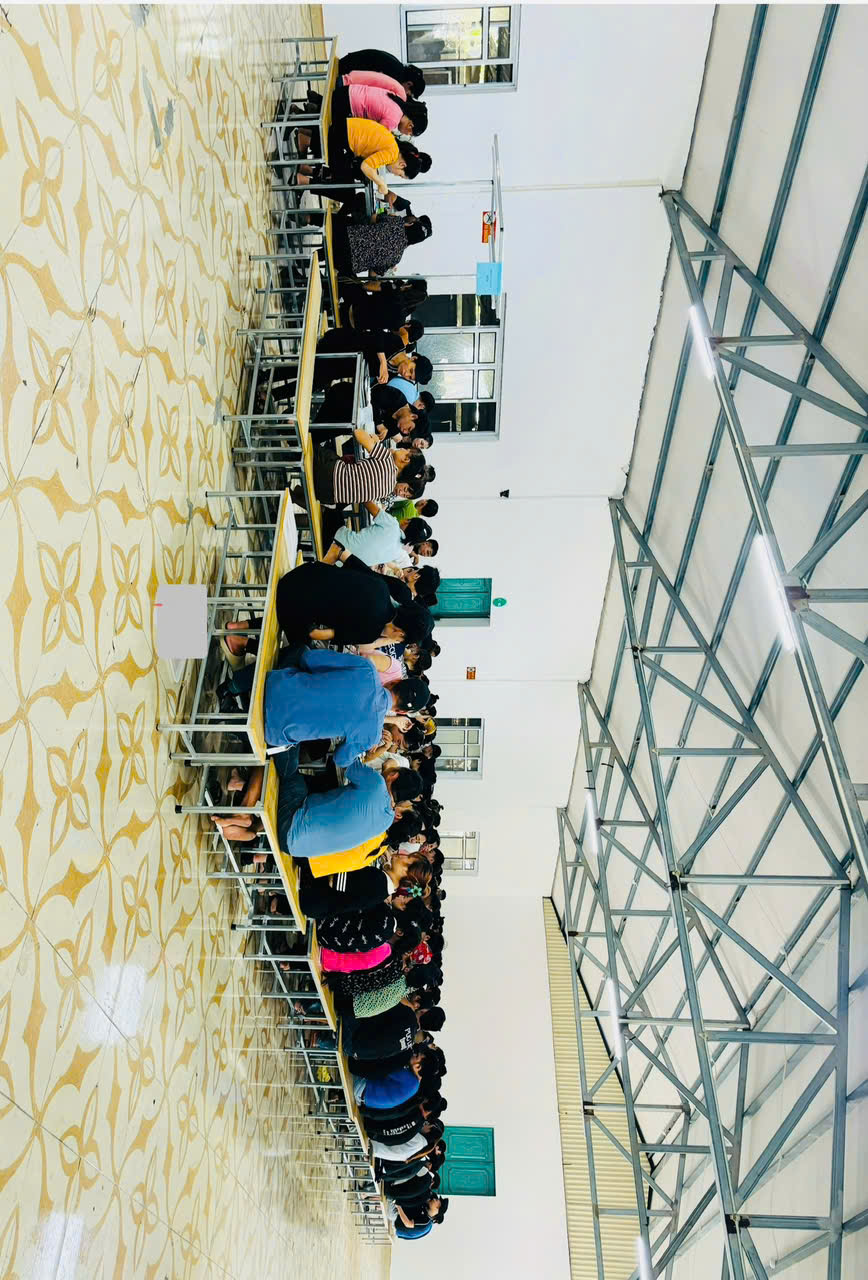 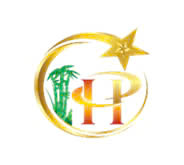 KHU VỰC ĂN CA饭堂
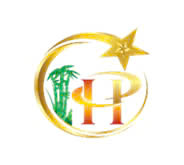 CÔNG TY TNHH SX TM & DV NHỰA HƯNG PHÁT兴发塑料生产贸易服务有限公司
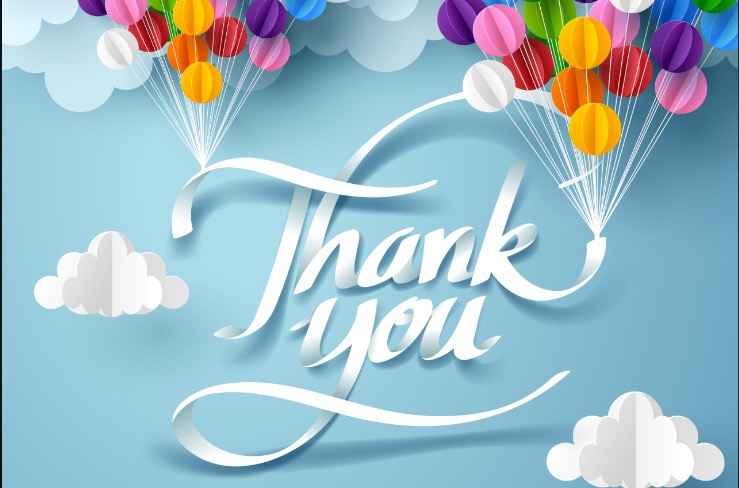 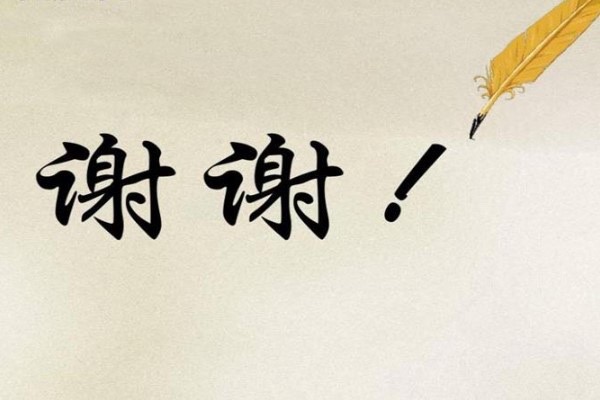